Propuesta Ficha – Catálogo de Servicio  Comunidad Logística  Talcahuano
Misión Empresa: 
D&C ofrece servicios y productos orientados a aumentar la productividad y eficiencia de la administración logística de inventarios de contenedores marítimos, a través del uso de alta tecnología en todos sus procesos y sistematización de las funciones de atención al cliente, con un equipo humano de alta preparación y motivación al servicio.
Visión Empresa:Queremos ser conocidos como agentes económicos eficientes, en términos de calidad y costo, agregando a nuestras funciones un alto nivel de evolución de la informática, el factor humano y el amplio conocimiento en el manejo de contenedores refrigerados y manejo de carga sensible. La flexibilidad y adaptabilidad de representar a nuestros clientes en el mercado, por cada servicio que hacemos.

xxxxxxxxxxxxxxxxxxx
Nombre de la Empresa:
DYC SERVICIOS LOGISTICOS SA
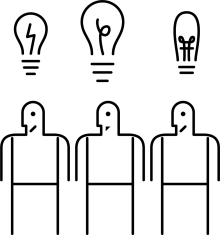 Página Web de la Empresa: 
http://www.dycsa.cl
Ubicación de las Instalaciones:

Dirección: Av. Evangelista Torricelli 1764, Parque Empresarial del Bio-Bio, Talcahuano
Propuesta valor / actividad de la empresa:
 ACTIVIDAD DE SERVICIOS VINCULADOS AL TRANSPORTE TERRESTRE
Capacidad de los servicios (infraestructura / capacidad / zona Geográfica atención) : 

1,5 Hectárea
1.600 Bodegas 
03 Gruas Porta Contenedores
Contacto Empresa: 
Nombre:  RODRIGO CORTES  C
Cargo:   GERENTE ZONAL 
Tel:  +56 9 32297539
Email:     rcortes@dycsa.cl